Zašto reguliramo sastav tjelesnih tekućina?
Građa i uloge sustava organa za izlučivanje
Pripremila: Hana Pavić
Učenički pokus: Filtriram, pročišćavam!
Pripremile: Ana Burcar
	Nika Glavaš
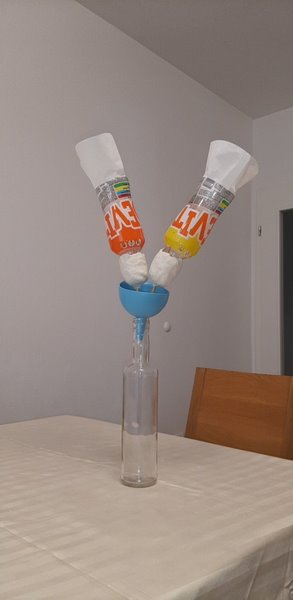 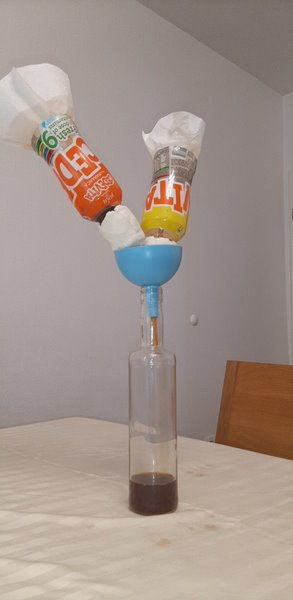 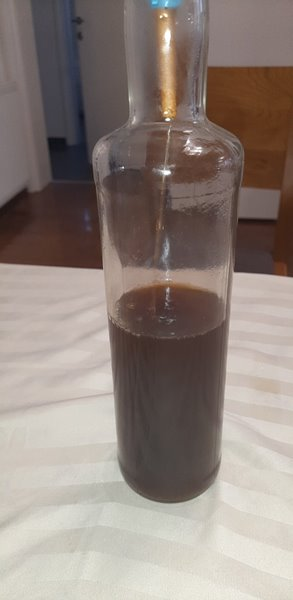 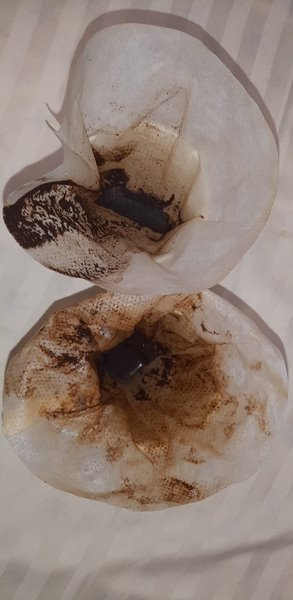 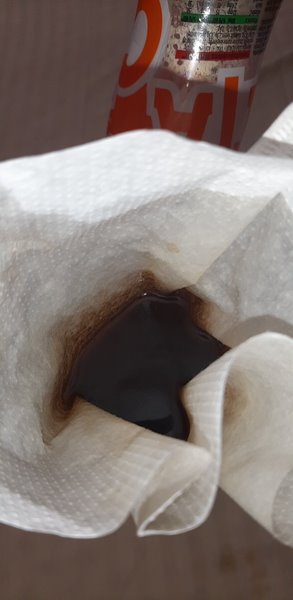 Učenički pokus: Filtriram, pročišćavam!
e)
Dnevno u bubrezima nastaje 180 L primarne mokraće (urina)!
Jesam li pratio?
https://wordwall.net/hr/resource/21691164
Izlazna kartica
https://forms.office.com/r/5PSsZNKJJA
Regulacija sastava tjelesnih tekućina
Pritoke Amazone -  izlučivanje
Zanimljivosti o bubrezima
Svaki bubreg sadrži 1-2 milijuna nefrona.

Oko bubrega se nalazi sloj masnog tkiva. Što mislite koja mu je uloga?
Ukupna dužina jednog nefrona iznosi od 30 do 50 mm.

Ukupna dužina svih nefrona u bubrezima iznosi oko 100 km dužine.
Zbog čega je važno održavati stalan sastav krvi?

Što bi se moglo dogoditi kada bi održavanje sustava „zakazalo”?

Kakve bi posljedice mogle biti za organizam?
Analiza učeničkih pokusa:Što kada sustav zakaže?
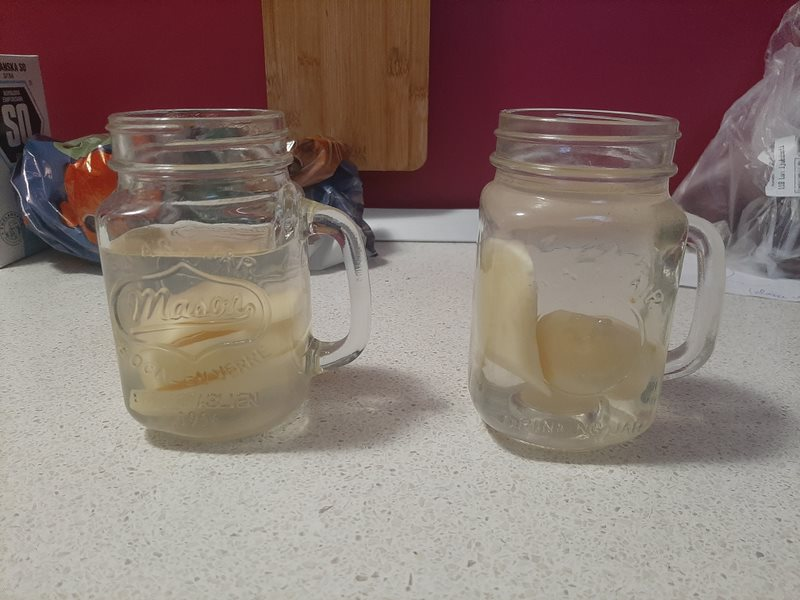 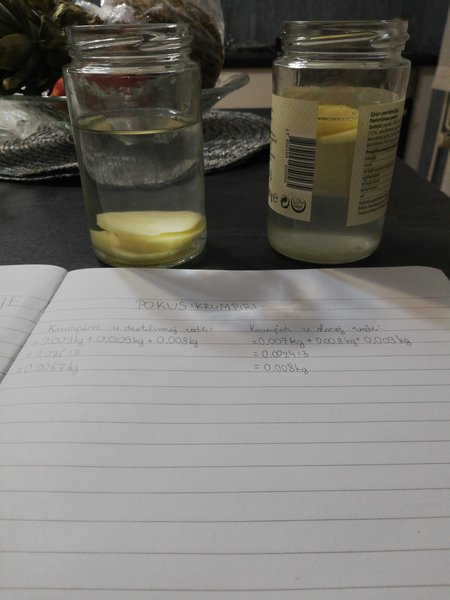 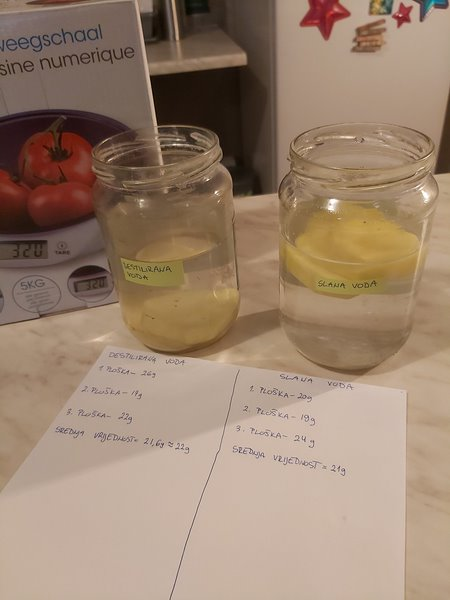 Fotografije pokusa
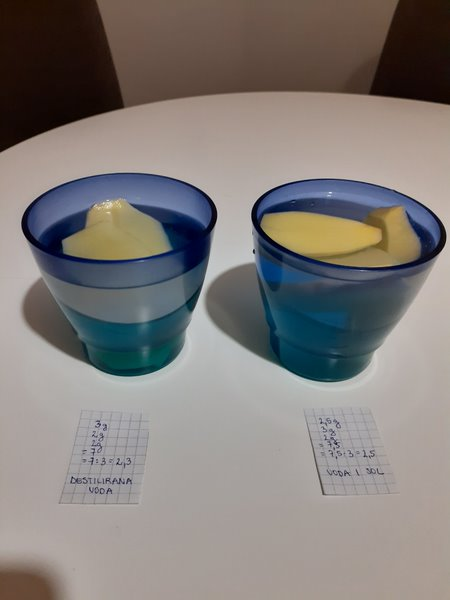 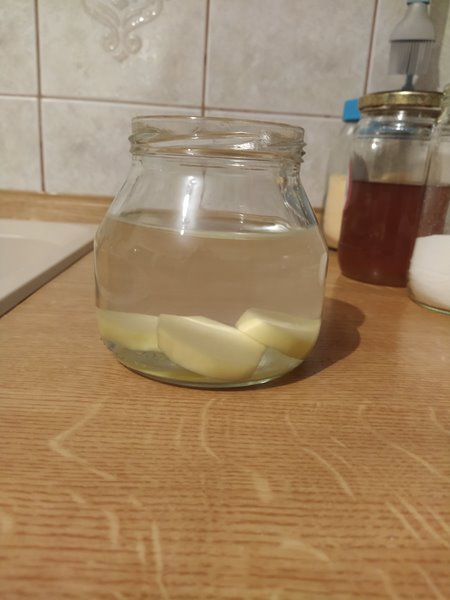 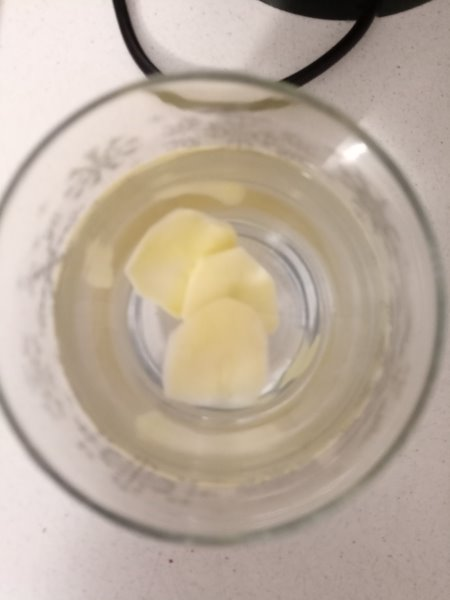 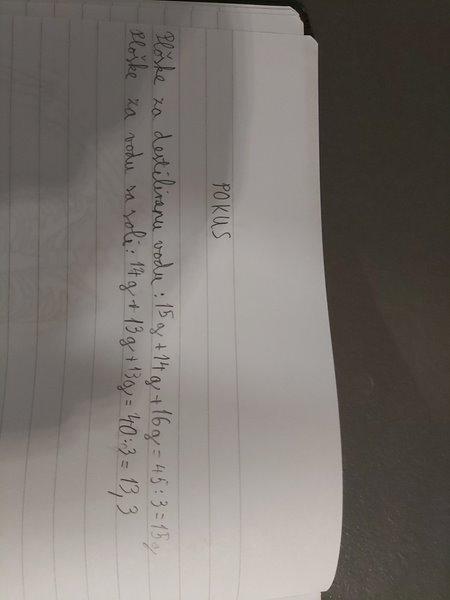 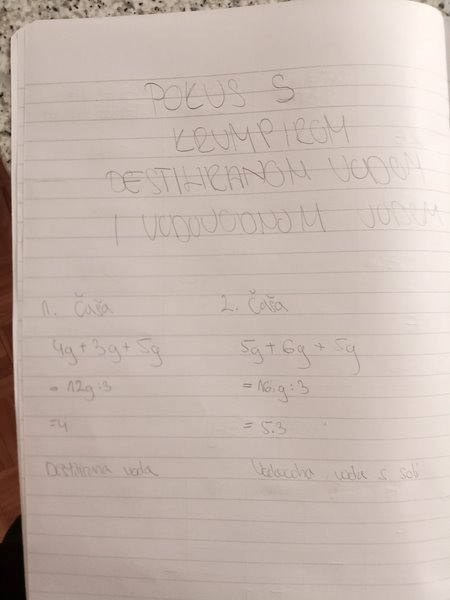 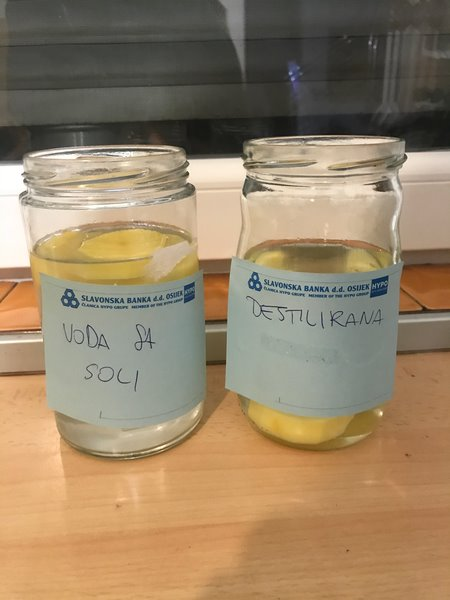 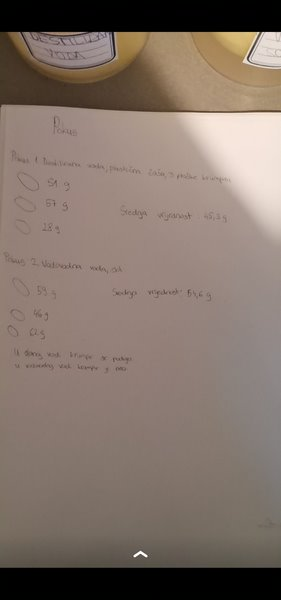 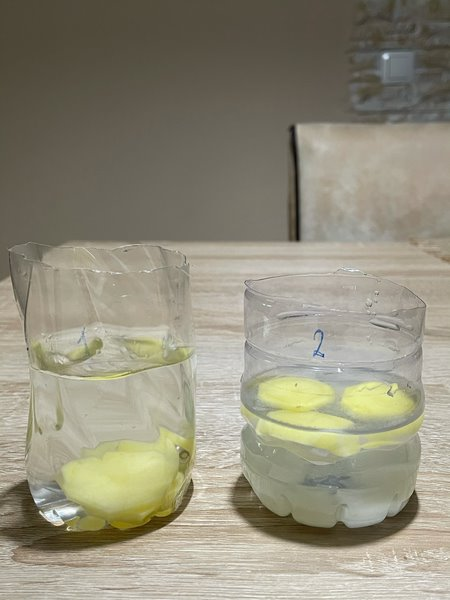 Koja situacija je povoljnija za organizam?
Zadatak 2.c
-da bubrezi prestanu izlučivati višak vode iz tijela

Stanice bi….
Funkcija stanice…
Posljedice za organizam…
Na koji način će bubrezi intervenirati u navedenoj situaciji i spriječiti moguće posljedice?
Zadatak 2.d
-da bubrezi prestanu izlučivati višak soli iz tijela
Stanice bi….
Funkcija stanice…
Posljedice za organizam…
Na koji način će bubrezi intervenirati u navedenoj situaciji i spriječiti moguće posljedice?
Održavanje ravnoteže
Višak vode u tijelu ---- Bubrezi pojačano izlučuju vodu 						putem mokraće

Manjak vode u tijelu --- Bubrezi smanjuju izlučivanje vode 						putem mokraće. 
Povećani unos soli u tijelo --- Bubrezi vraćaju vodu u krv, 							žeđ.
Smanjeni unos soli u tijelo--- bubrezi izlučuju vodu 								mokraćom.
Liječnik je na temelju nalaza procijenio da je funkcija Markovih bubrega pala niže od 10%. 
Kako će se to odraziti na njegovo zdravlje?
 Predložite princip rješavanja Markova zdravstvenog problema!
Što biste mu savjetovali vezano uz daljnju prehranu?
Igra
 https://wordwall.net/hr/resource/21691519
Samovrednovanje učenikaPročitaj pažljivo svaku tvrdnju u tablici i procijeni razinu (da, ne djelomično) te stavi kvačicu u rubriku prema svojoj procjeni rada